NW RACBudget
March 2017
Amy Carmichael
NW District Budget Analyst
Goals
Gain a better understanding of how the BLM is directed to utilize appropriated funds

Identify the layers  over oversight 

Identify the types of guidance that is provided

Why we’d love flexibility…yet…
Buckets of Dough
We obtain funding authority from numerous sources
Appropriations
Reimbursements
Transfers from other government agencies
Permanent Funds
Other sources

Each funding authority is provided under a specific statutory authority
Many stings attached as to how each fund may be spent
Our Main Budget
Appropriated by Congress
In over 50 different accounts
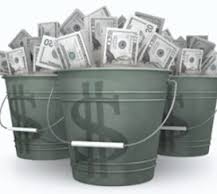 Program Leads
Each Bucket has its own boss, a Program Lead existing at 3 levels:
Washington Office
State Office
Field Office

WO and SO Program leads develop guidance as to how funds may be used
Program leads also allocate earmarked project funding according to current national priorities
L1990 Mining Law
Documents that we need to be familiar with for the correct utilization of the funding include:

5 pages of Fund Coding Guidance
3 pages of WO Directives
5 pages of SO Directives

5 other reimbursable-type accounts may be involved in the project
Budget & Labor Trend